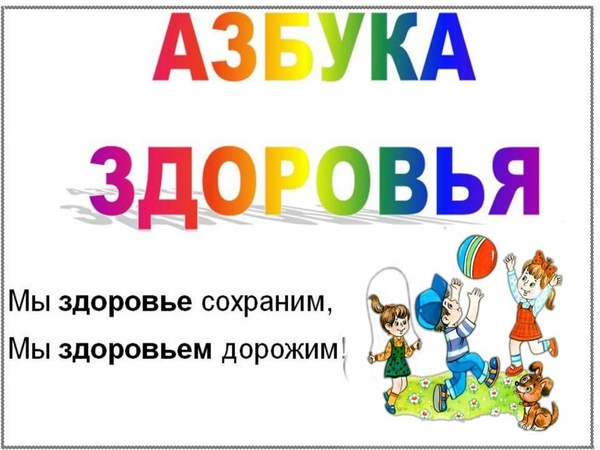 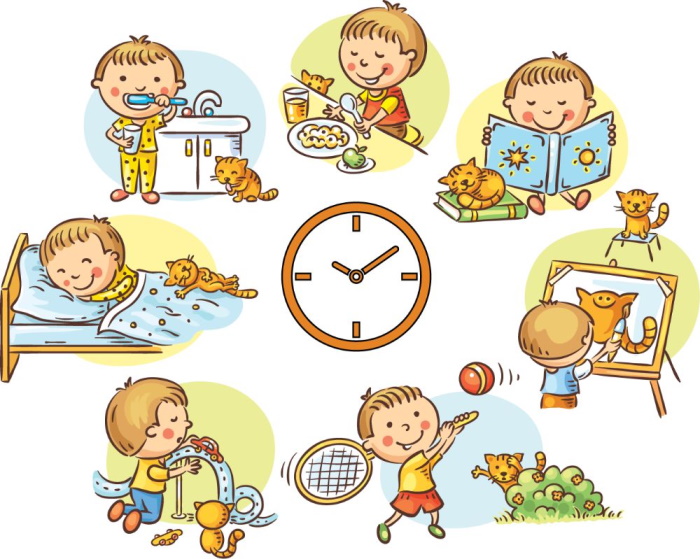 РЕЖИМ
ДНЯ
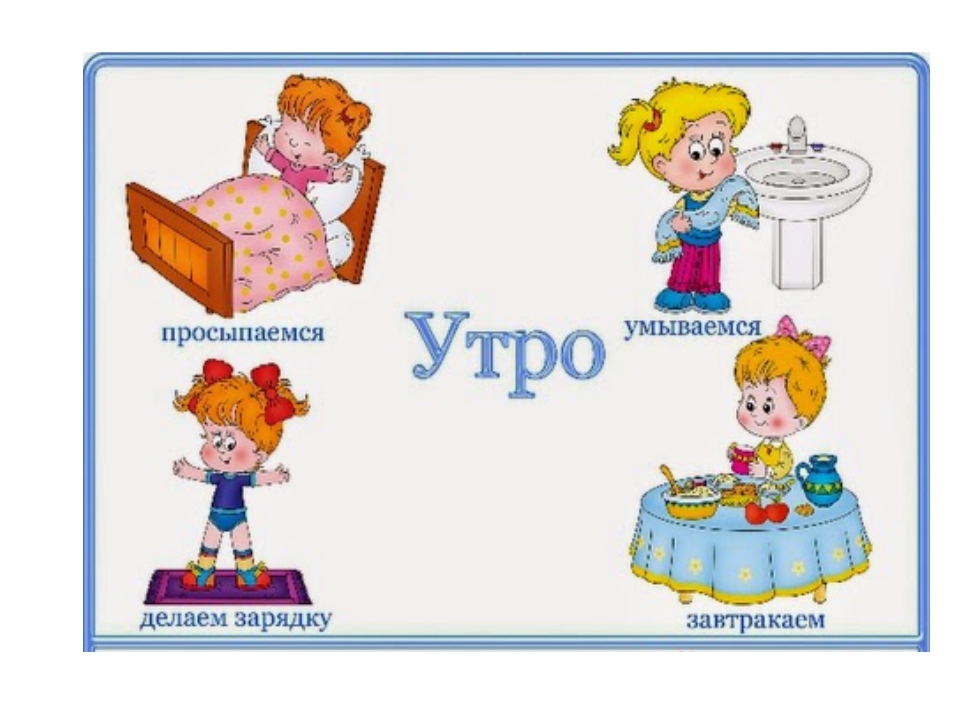 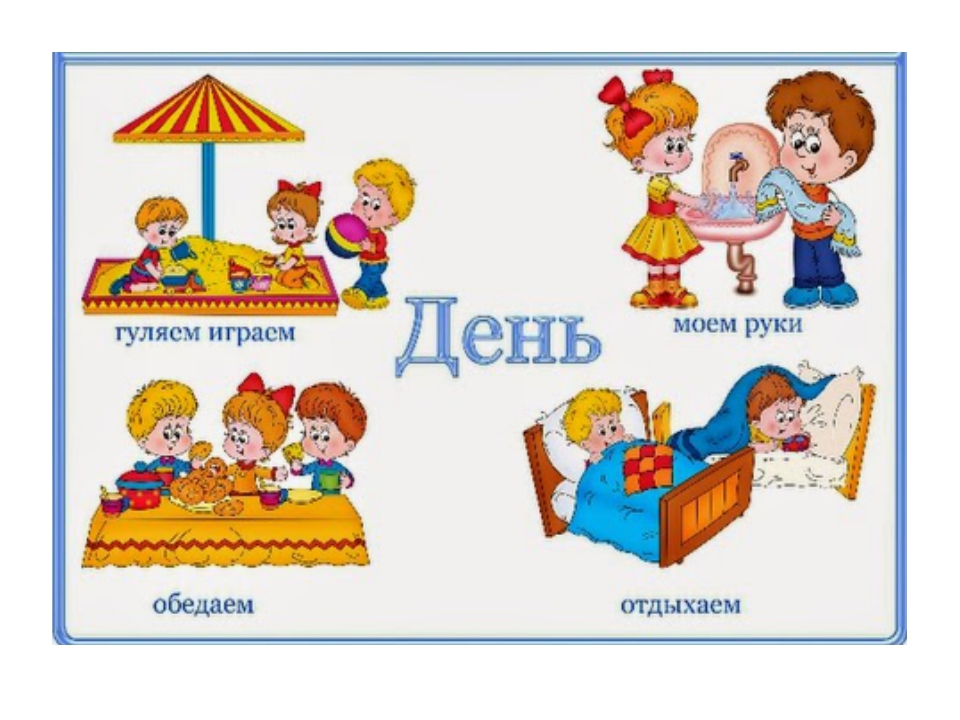 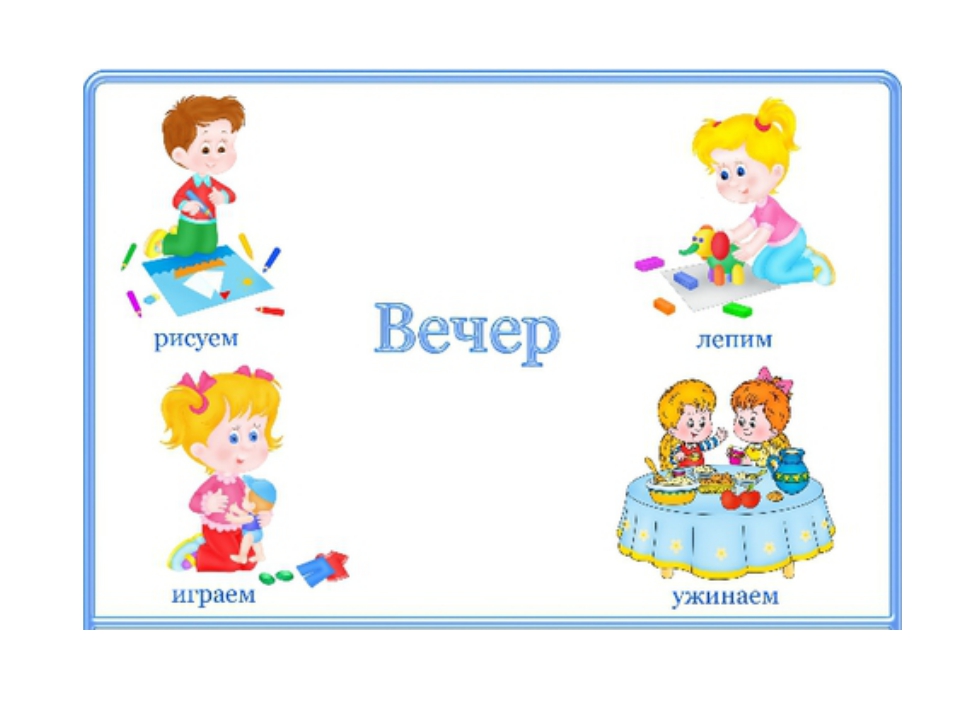 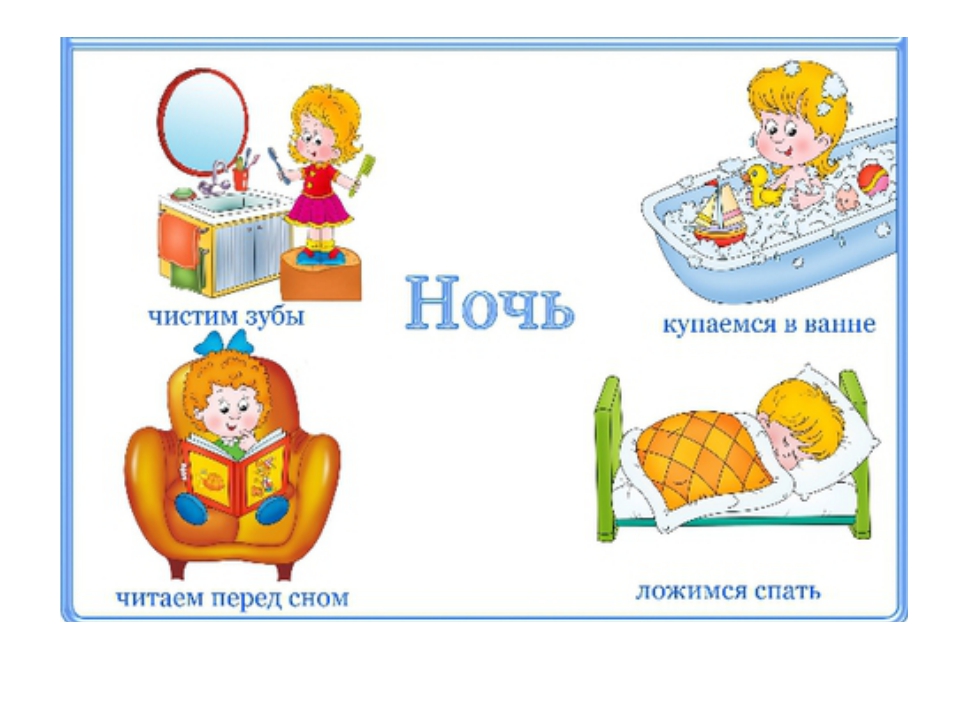 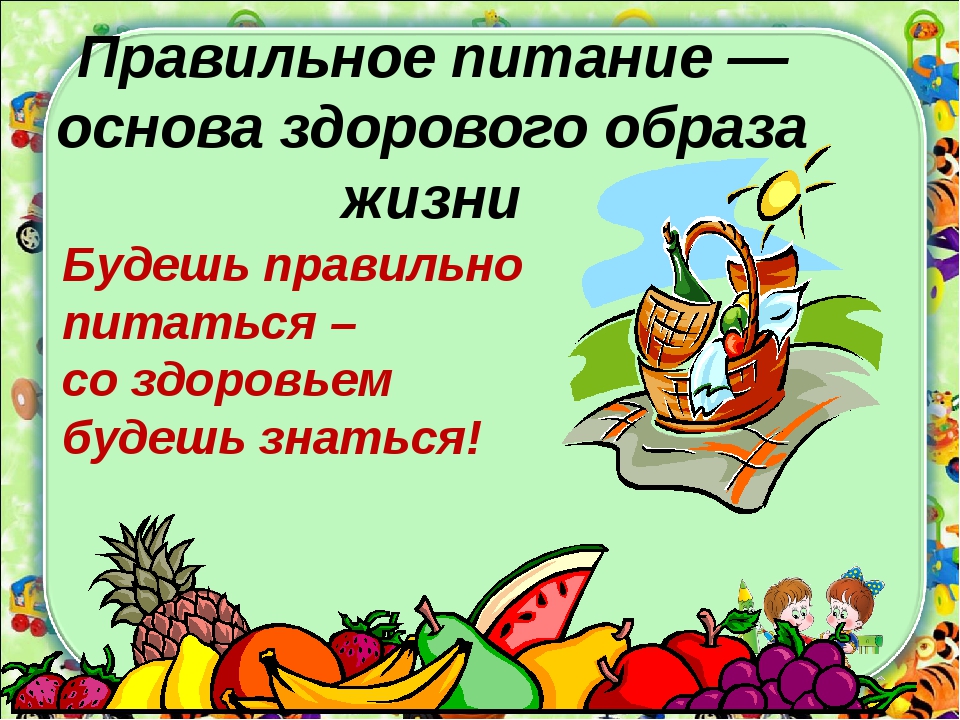 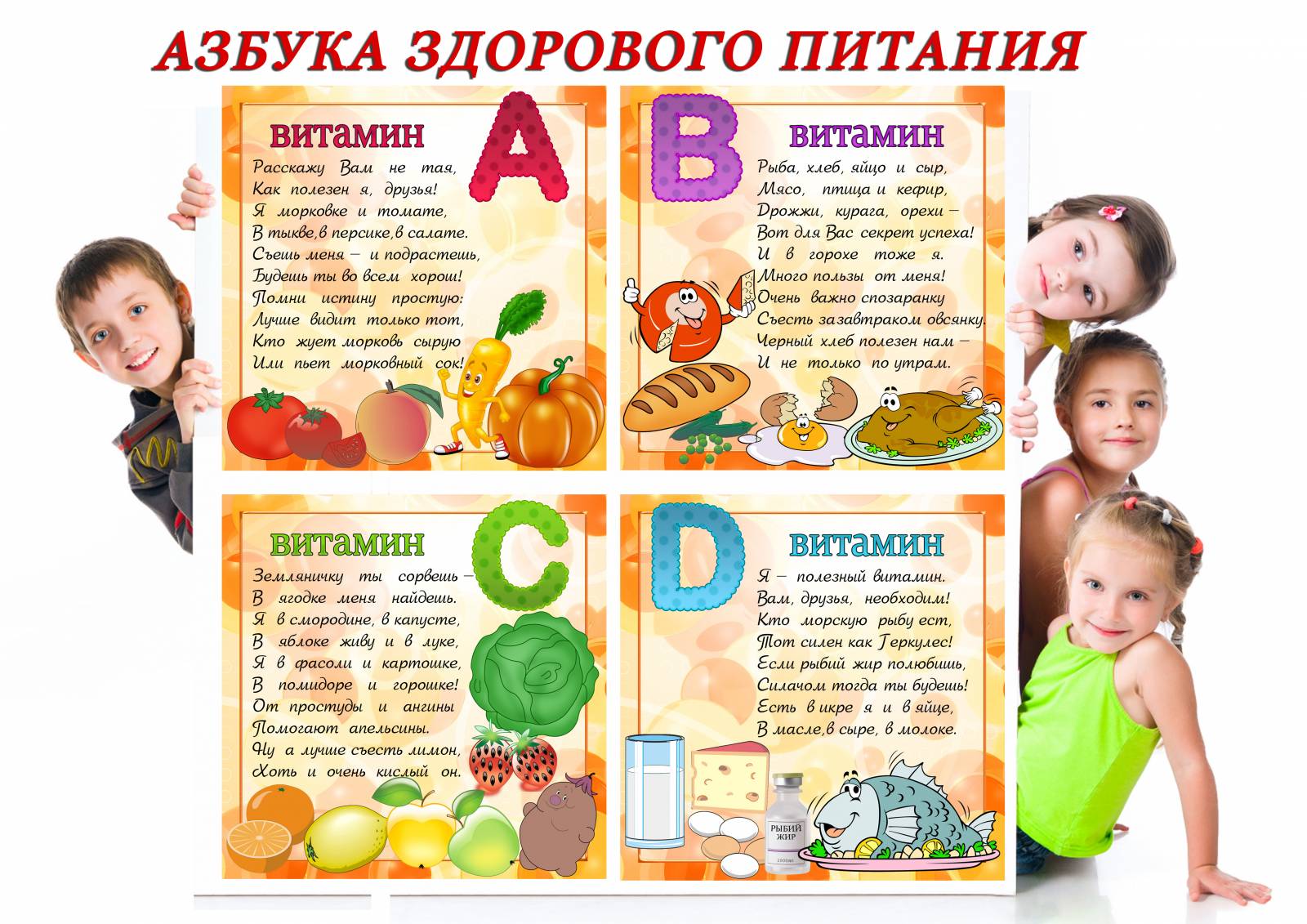 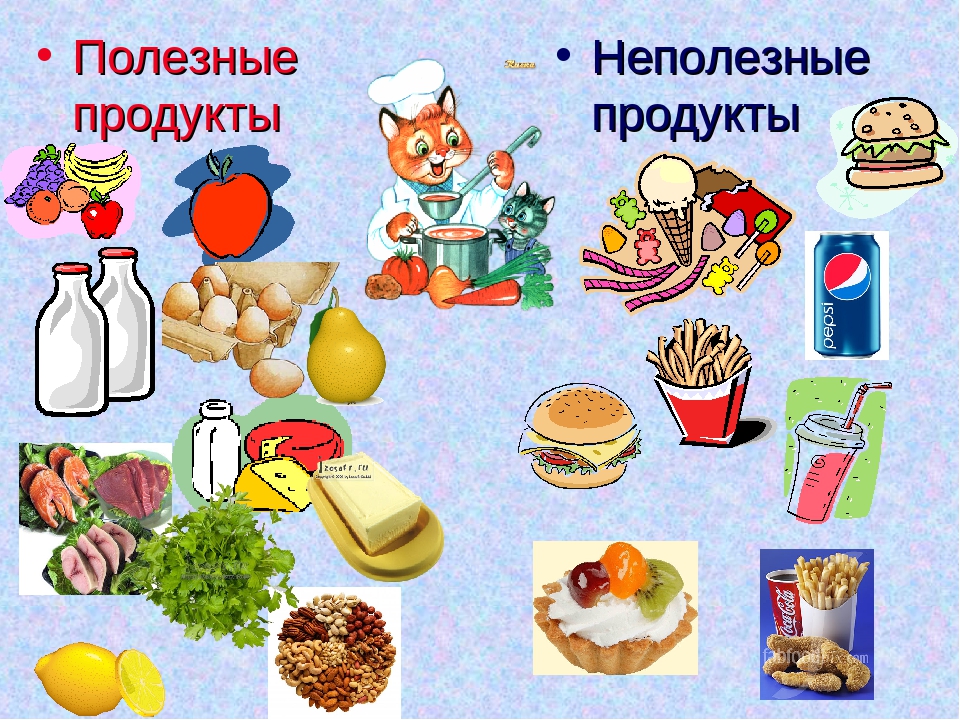 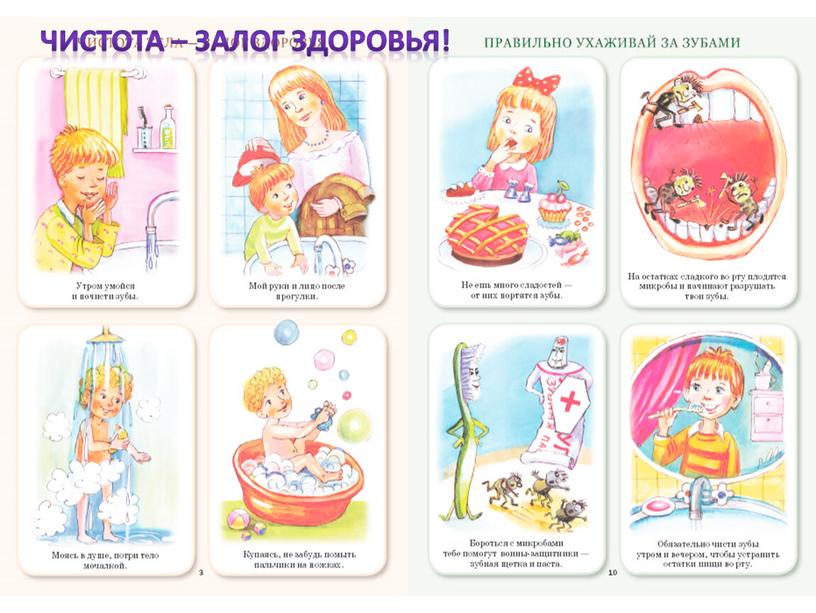 Сказка о микробах.
Жили-были микробы – разносчики разных болезней.Больше всего на свете они любили грязь. Чем грязнее, тем им было приятнее и тем больше их  становилось.Вот на столе кто-то оставил невымытые тарелки, крошки, кусочки хлеба. Тут как тут муха.А на ее лапках сотни микробов, особенно если она прилетела с помойки. Муха улетела, а микробы остались лежать на столе – на тарелках. На ложках, на хлебе и думают: «Как хорошо, что на свете есть  «грязнули» и мухи». И стало микробам раздолье.И на руки можно попасть и в рот человеку, а там уж и до болезней рукой подать!
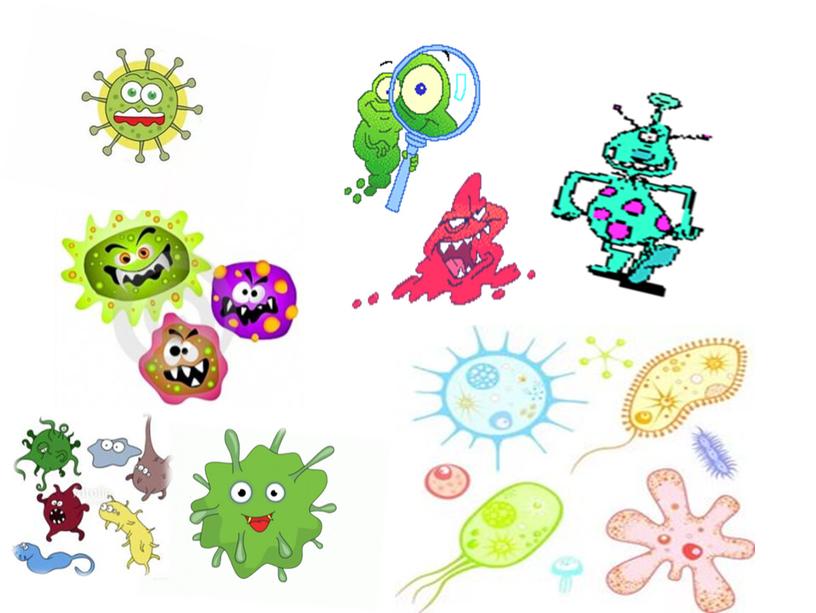 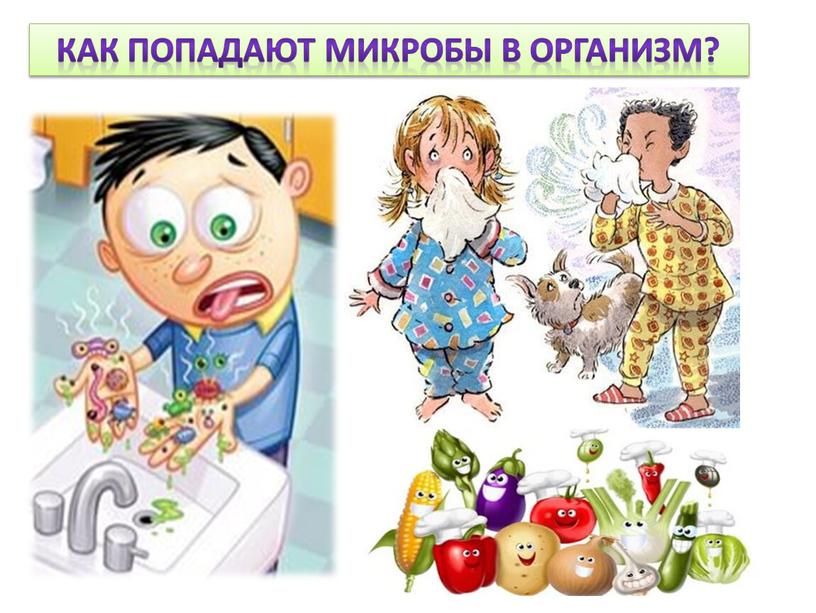 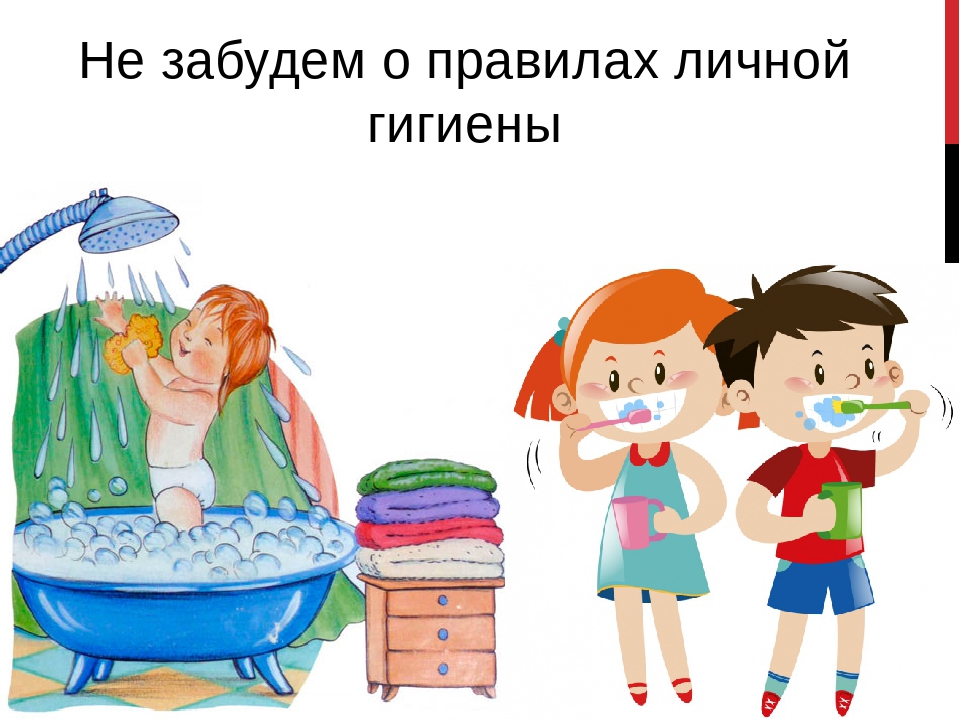 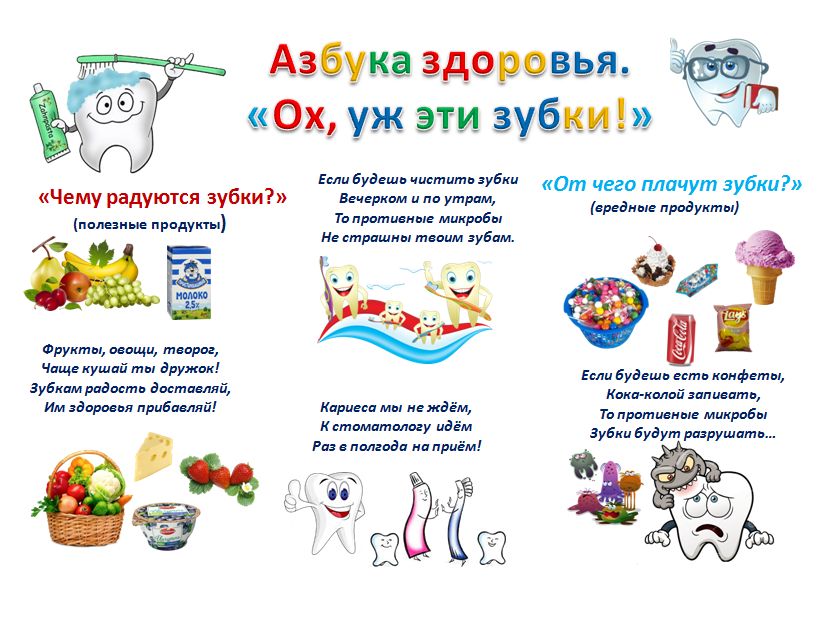 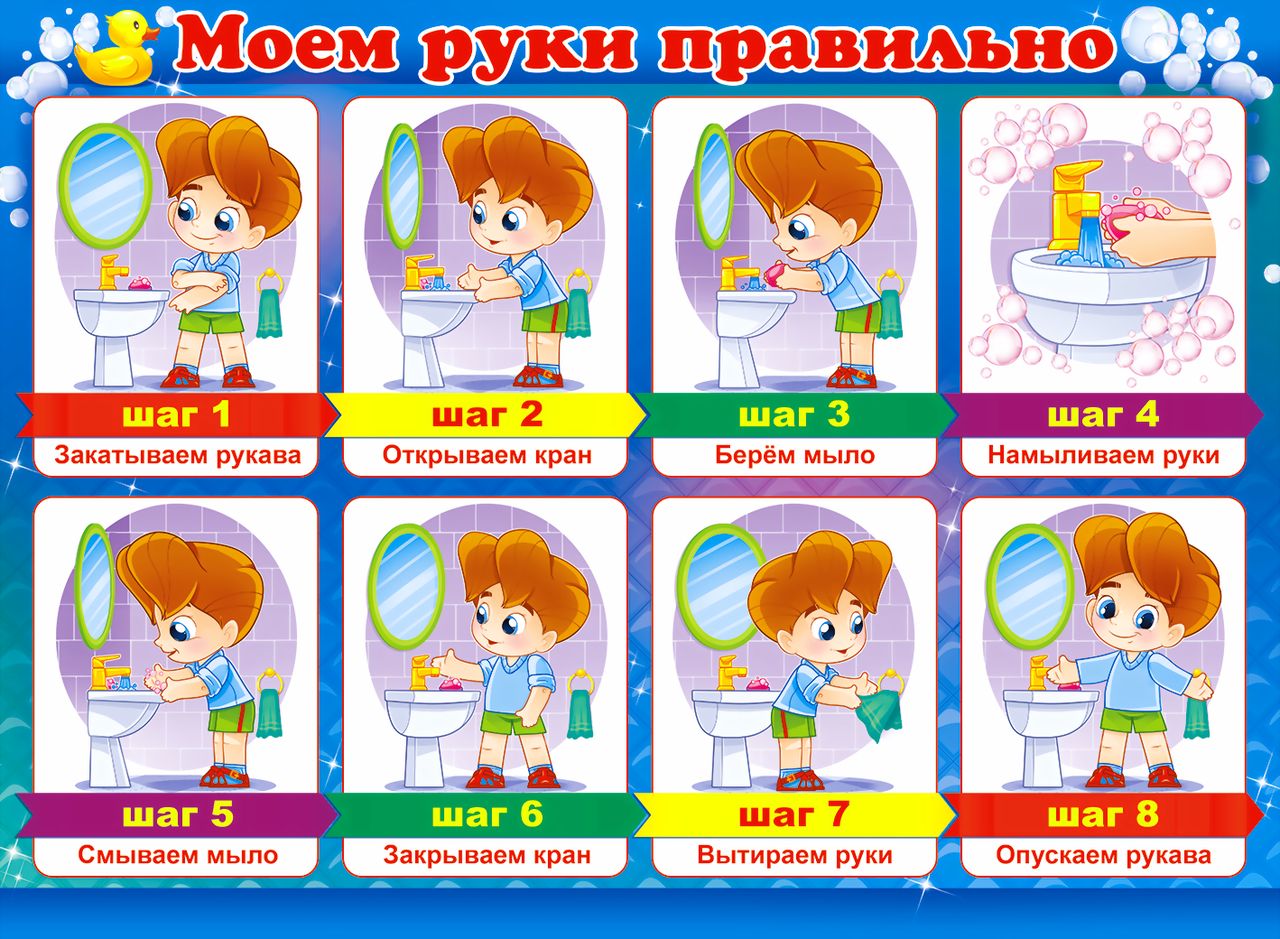 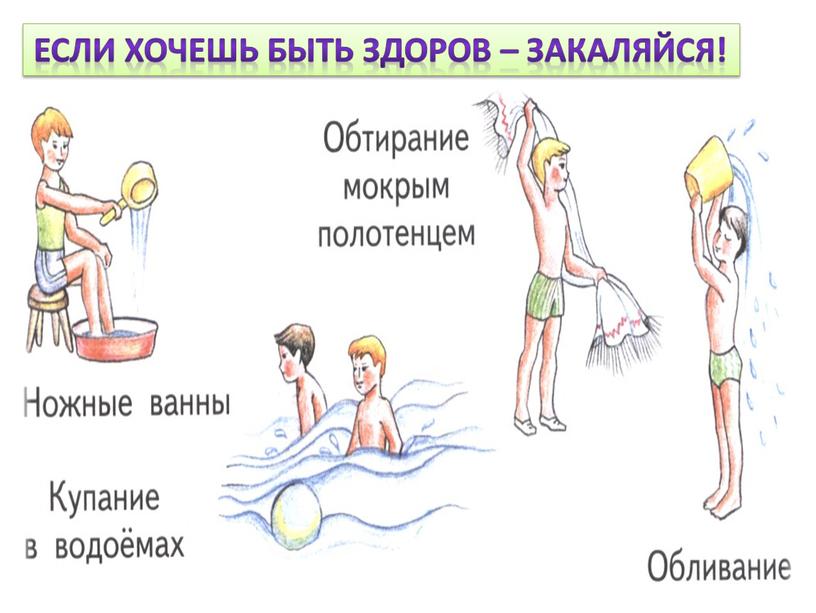 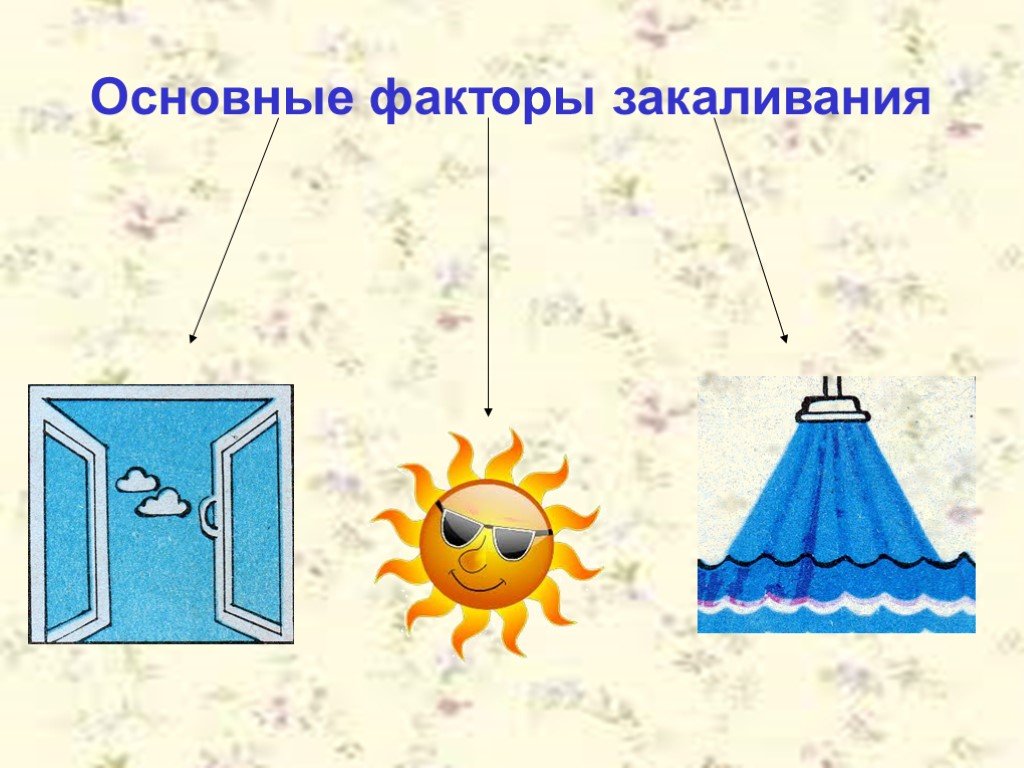 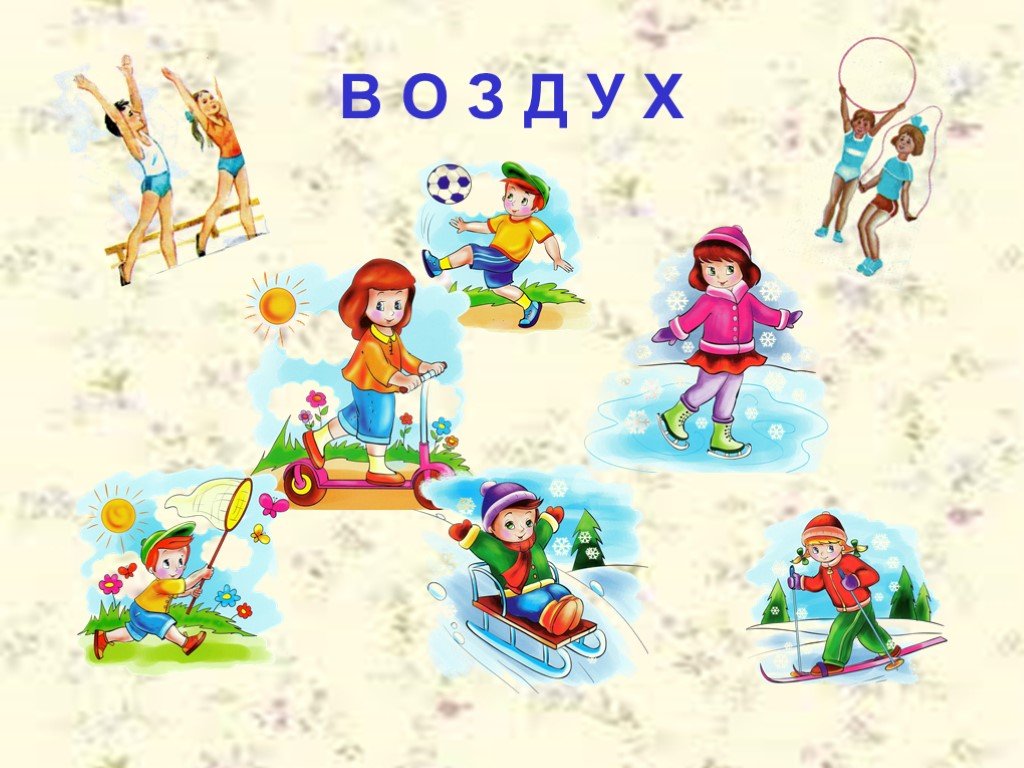 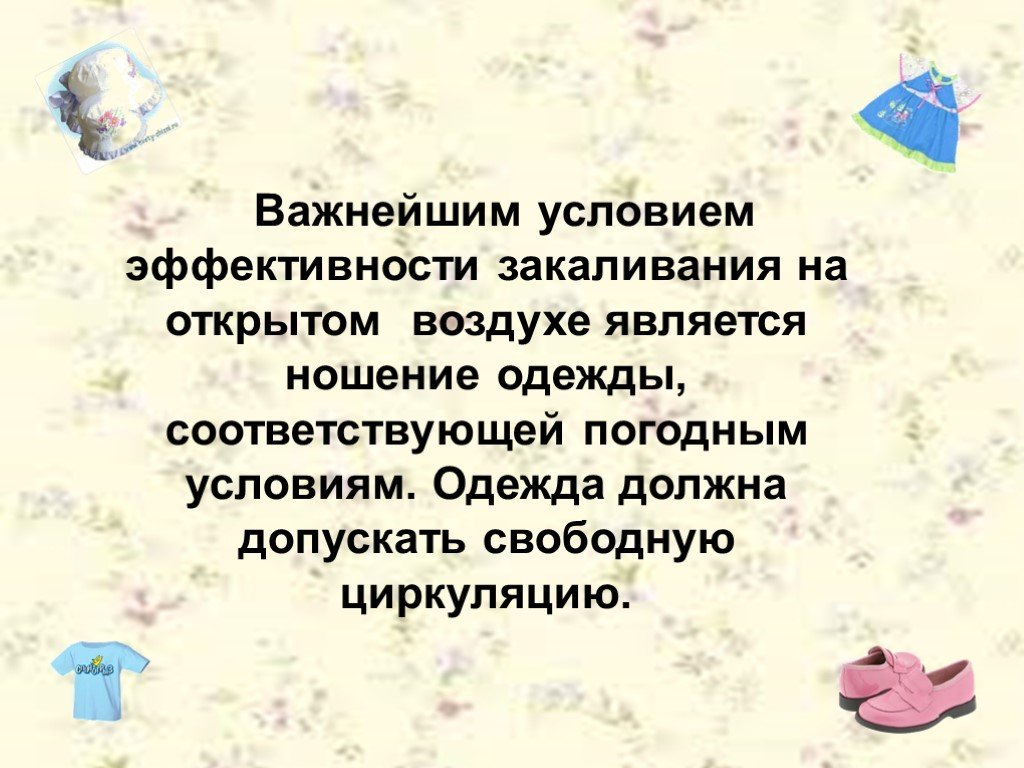 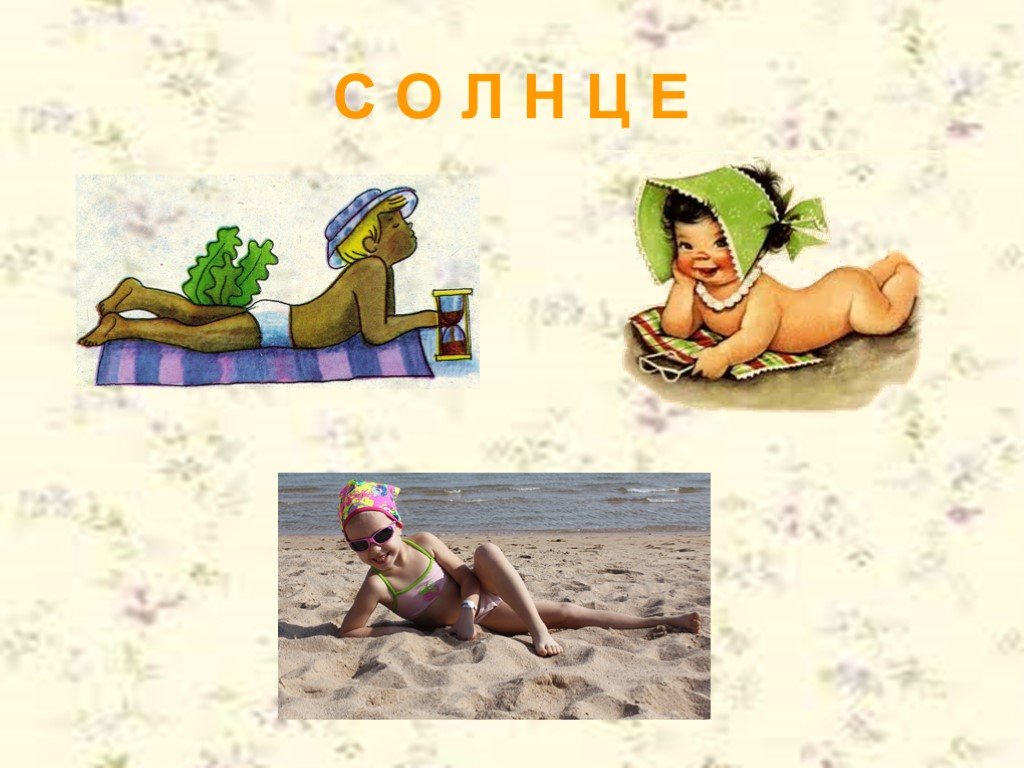 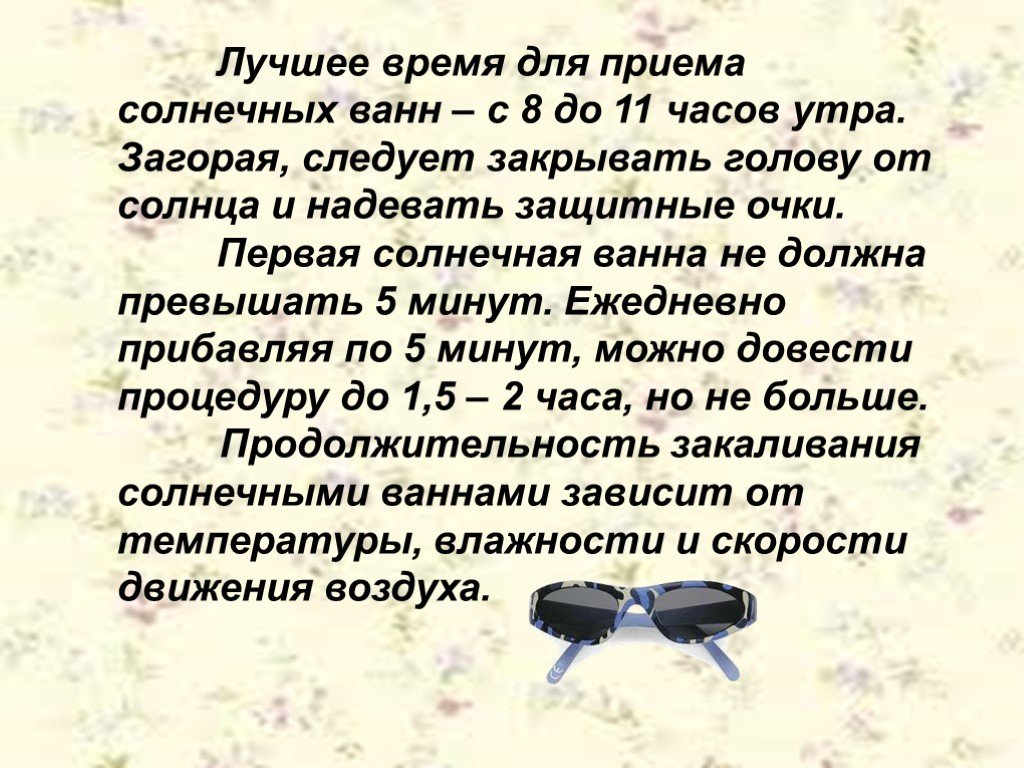 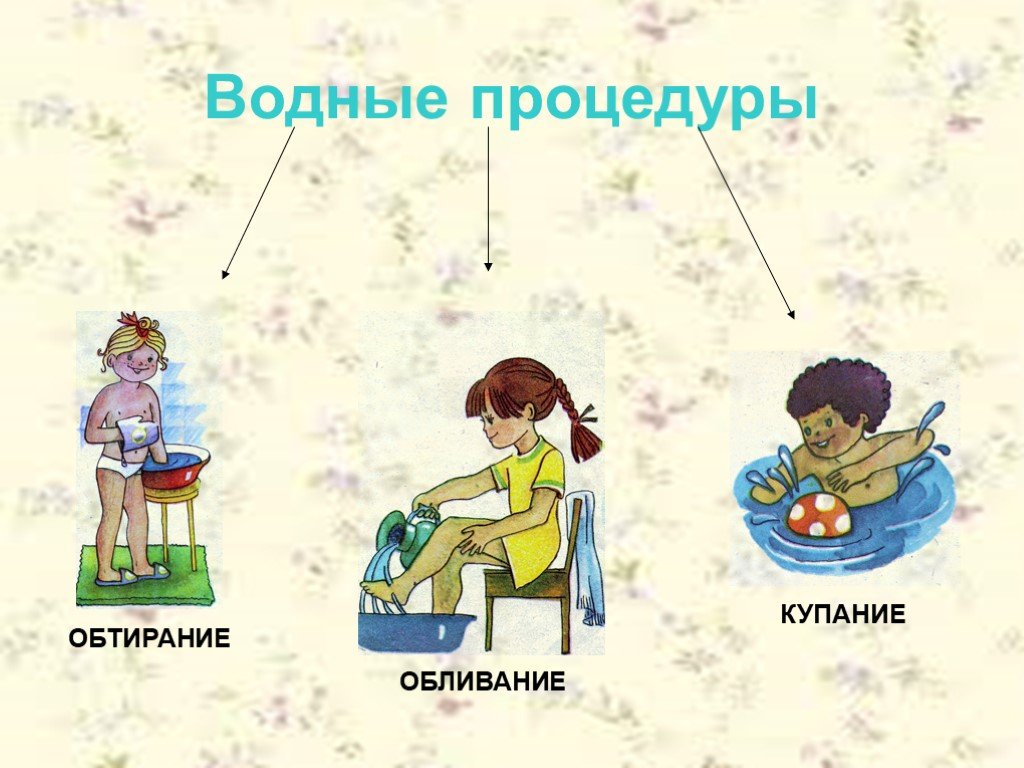 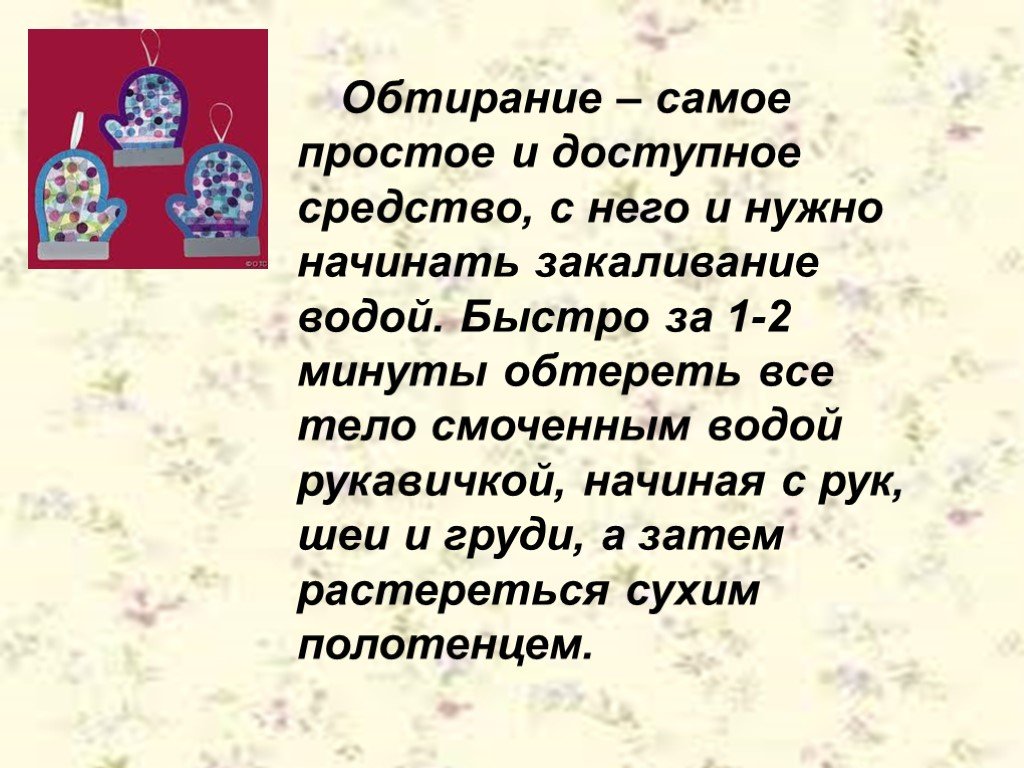 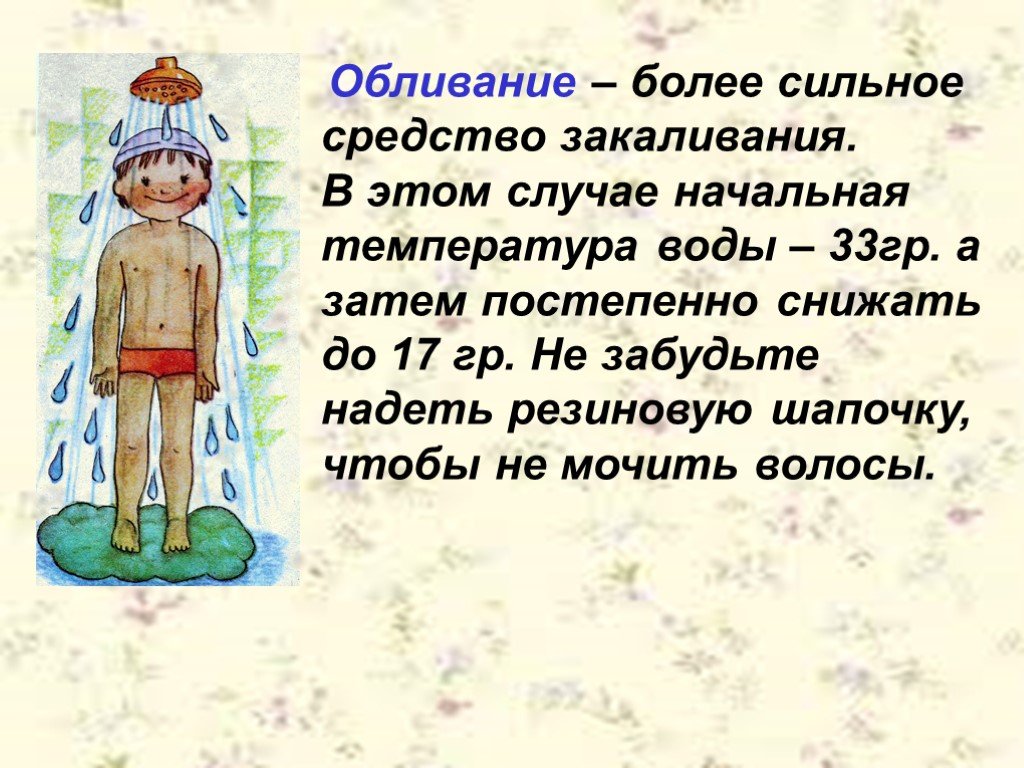 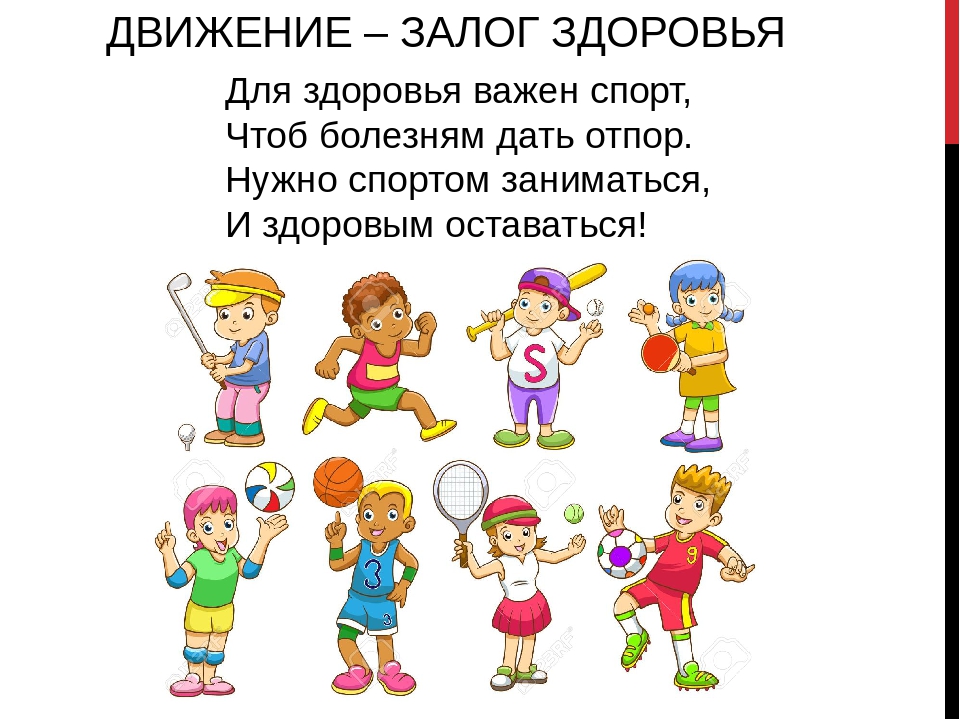 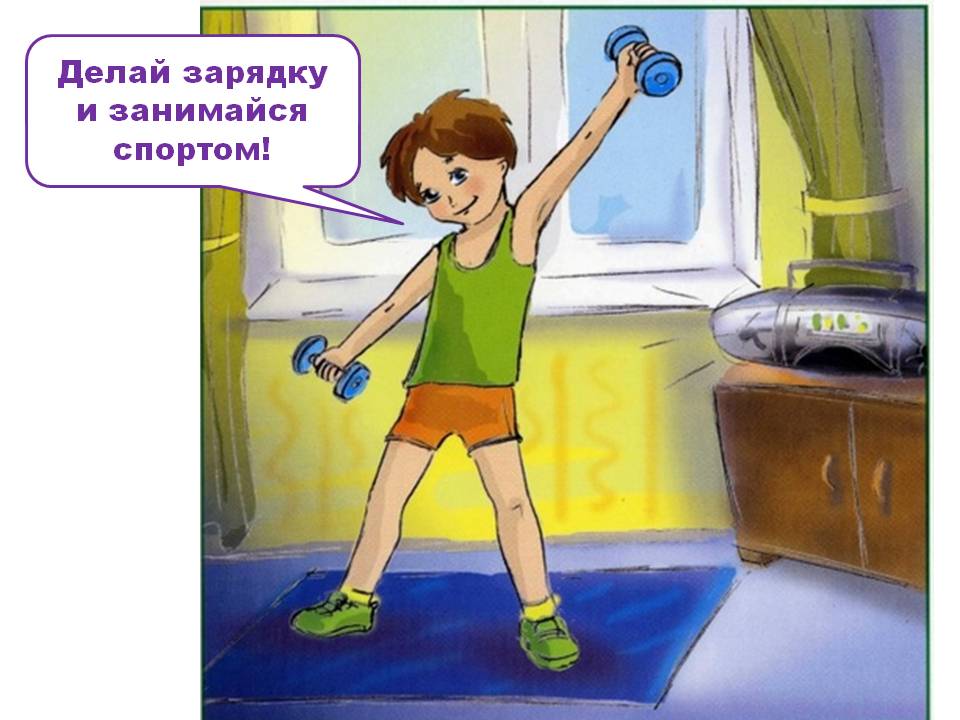 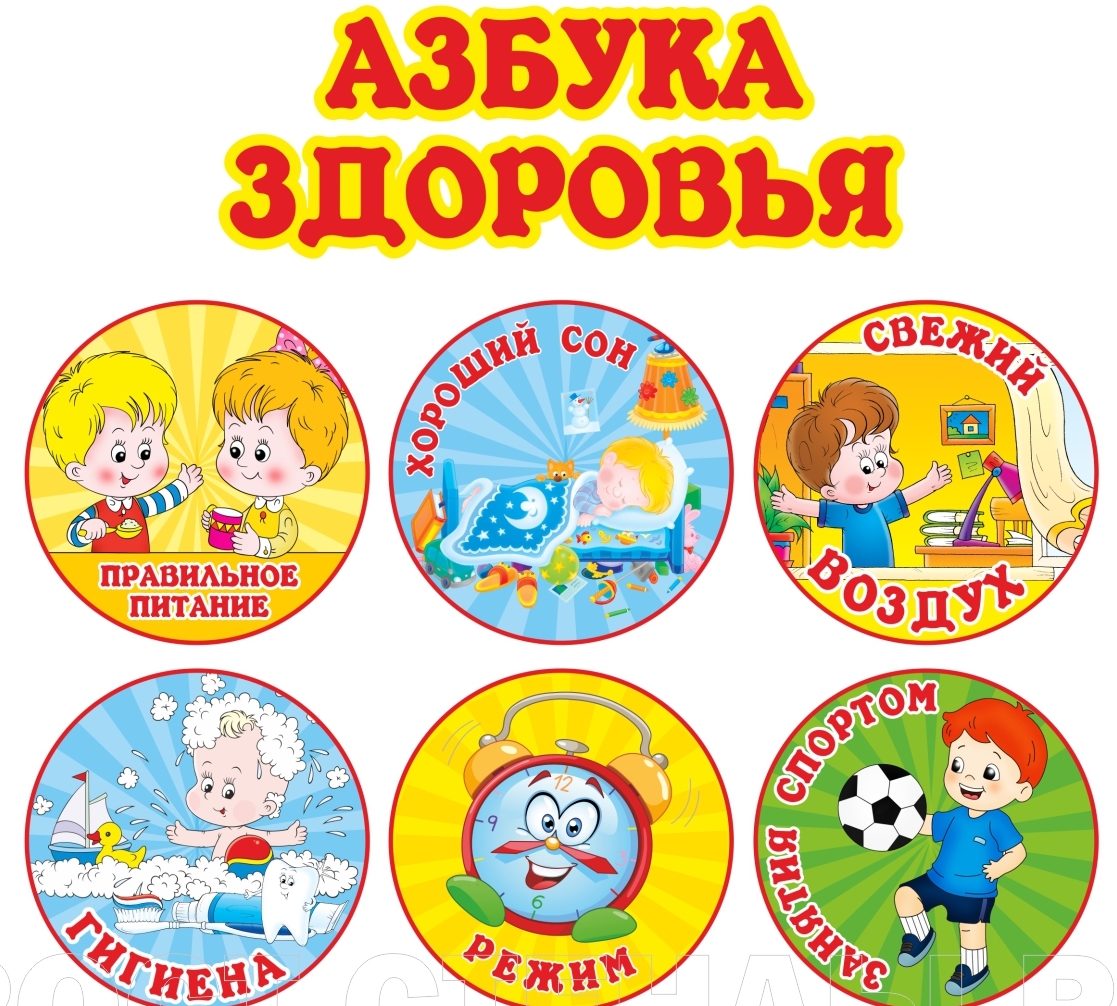